TẬP ĐỌC 
   lớp 2
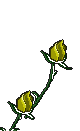 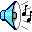 Cô giáo lớp em
Nguyễn Xuân Sanh
Luyện
Tìm hiểu nội dung
–   Sáng
–  thoảng
– thơm tho
–  ngăém
Sáng nào em đến lớp 
Cũng thấy cô đến rồi 
Đáp lời  “Chào cô ạ!” 
Cô mĩm cười thật tươi.
//
//
/
/
//
Cô giáo lớp em
Sáng nào em đến lớp //
Cũng thấy cô đến rồi //
Đáp lời  /“Chào cô ạ !”/
Cô mỉm cười thật tươi.//
Cô dạy em tập viết
Gió đưa thoảng hương nhaiø
Nắng ghé vào cửa lớp
Xem chúng em học bài.
//
/
/
//
Những lời cô giáo giảng 
Ấm trang vở thơm tho 
Yêu thương   em ngắm mãi 
Những điểm mười cô cho. 
           NGUYỄN XUÂN SANH
/
//
/
/
//
Cô giáo lớp em
Sáng nào em đến lớp //
Cũng thấy cô đến rồi //
Đáp lời  /“Chào cô ạ !”/
Cô mỉm cười thật tươi.//
Cô dạy em tập viết//
Gió đưa thoảng hương nhaiø/
Nắng ghé vào cửa lớp/
Xem chúng em học bài.//
Những lời cô giáo giảng /
Ấm trang vở thơm tho //
Yêu thương /  em ngắm mãi /
Những điểm mười cô cho. //
           NGUYỄN XUÂN SANH
Cô giáo lớp em
Sáng nào em đến lớp //
Cũng thấy cô đến rồi //
Đáp lời  /“Chào cô ạ !”/
Cô mỉm cười thật tươi.//
Chào cô ạ
thật tươi
Cô dạy em tập viết//
Gió đưa thoảng hương nhaiø/
Nắng ghé vào cửa lớp/
Xem chúng em học bài.//
thoảng
Những lời cô giáo giảng /
Ấm trang vở thơm tho //
Yêu thương /  em ngắm mãi /
Những điểm mười cô cho. //
           NGUYỄN XUÂN SANH
Yêu thương
ngắm mãi
Cô giáo lớp em
Nguyễn Xuân Sanh
Luyện đọc
Tìm hiểu nội dung
- Sáng
- mỉm cười
–  thoảng
–  thơm tho
- ghé
–   ngắm
Cô giáo lớp em
Nguyễn Xuân Sanh
Luyện
Tìm hiểu nội dung
–   Sáng
–  thoảng
- mỉm cười
– thơm tho
–  ngăém
- ghé
Tập đọc
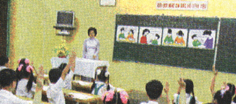 lớp
Tập đọc
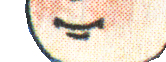 mỉm cười
Tập đọc
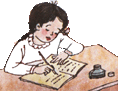 tập viết
Tập đọc
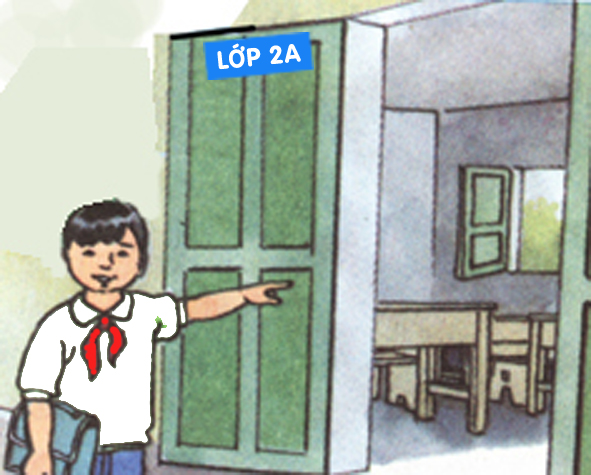 cửa lớp
Tập đọc
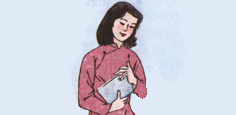 cô giáo
Tập đọc
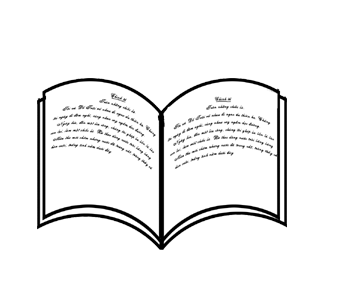 trang vở
Tập đọc
10
điểm mười
TẬP ĐỌCCô giáo lớp em
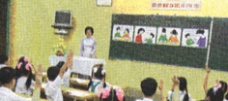 Sáng nào em đến lớp 
Cũng thấy cô đến rồi 
Đáp lời “Chào cô ạ !”
Cô mỉm cười thật tươi.


Cô dạy em tập viết
Gió đưa thoảng hương nhài
Nắng ghé vào cửa lớp
Xem chúng em học bài.


Những lời cô giáo giảng 
Ấm trang vở thơm tho
Yêu thương  em ngắm mãi
Những điểm mười cô cho.
           
               NGUYỄN XUÂN SANH
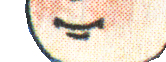 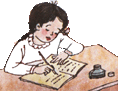 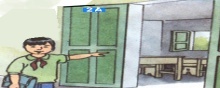 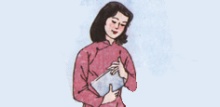 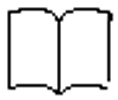 10
TẬP ĐỌCCô giáo lớp em
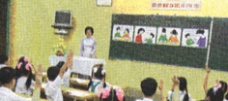 Sáng nào em đến lớp 
Cũng thấy cô đến rồi 
Đáp lời “Chào cô ạ !”
Cô mỉm cười thật tươi.
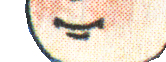 TẬP ĐỌCCô giáo lớp em
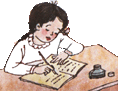 Cô dạy em tập viết
Gió đưa thoảng hương nhài
Nắng ghé vào cửa lớp
Xem chúng em học bài.
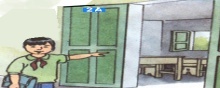 TẬP ĐỌCCô giáo lớp em
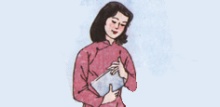 Những lời cô giáo giảng 
Ấm trang vở thơm tho
Yêu thương  em ngắm mãi
Những điểm mười cô cho.
           
               NGUYỄN XUÂN SANH
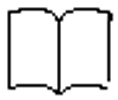 10
TẬP ĐỌCCô giáo lớp em
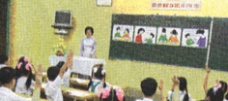 Sáng nào em đến lớp 
Cũng thấy cô đến rồi 
Đáp lời “Chào cô ạ !”
Cô mỉm cười thật tươi.
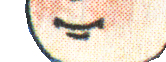 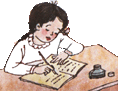 Cô dạy em tập viết
Gió đưa thoảng hương nhài
Nắng ghé vào cửa lớp
Xem chúng em học bài.
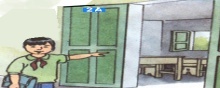 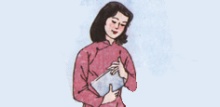 Những lời cô giáo giảng 
Ấm trang vở thơm tho
Yêu thương  em ngắm mãi
Những điểm mười cô cho.
           
               NGUYỄN XUÂN SANH
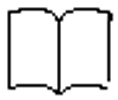 10
TẬP ĐỌCCô giáo lớp em
Sáng nào em đến lớp 
Cũng thấy cô đến rồi 
Đáp lời “Chào cô ạ !”
Cô mỉm cười thật tươi.

Cô dạy em tập viết
Gió đưa thoảng hương nhài
Nắng ghévào cửa lớp
Xem chúng em học bài.

Những lời cô giáo giảng 
Ấm trang vở thơm tho
Yêu thương  em ngắm mãi
Những điểm mười cô cho.
           NGUYỄN XUÂN SANH